Очень папой я горжусь!                     Сурова Т.Н.
Представленный детско-родительский мини проект
 «Очень папой я горжусь!»
 направлен на развитие творческих способностей детей, способствует возникновению у детей чувства единения, радости, гордости за своего отца.
Актуальность проекта


  
   В современных условиях проблема патриотического воспитания детей приобретает особую остроту и актуальность. Воспитание у детей патриотических чувств к Родине, уважения к защитникам Отечества начинается с любви, уважения и гордости за своих отцов. В преддверии праздника Дня защитника Отечества дети смогут выразить свои чувства и эмоции к своему отцу, оценить значимость роли отца в семье, а также почувствовать важность его труда для общества через совместную с мамой творческую проектную деятельность.
Целью проекта является формирование гражданственно-патриотического отношения, чувства  любви и уважения к членам своей семьи, в частности к отцу, городу, стране.
Задачи проекта:
Создать условия для взаимодействия в проекте участников образовательного процесса (родителей, детей и воспитателей);
Углубить представления ребенка о семье; о том, где работает папа, как важен для общества его труд.
Расширить представления ребенка о родной стране, о государственном празднике День защитника Отечества;
Приобщать родителей к семейному творчеству;
Способствовать возникновению эмоционального контакта между ребенком и родителями;
Способствовать возникновению у ребенка чувства единения, радости, гордости за своего отца;
Формировать активную жизненную позицию через участие в совместной с родителями проектной деятельности.
Содействовать доброжелательным взаимоотношениям и сотрудничеству семьи и детского сада.
Вид проекта: Информационно-творческий, краткосрочный.
Срок реализации проекта:  15 февраля – 22февраля 2019г.
Участники проекта:
Воспитанники  подготовительной к школе   группы «Игралочка», Воспитатели группы. 
Родители воспитанников.
Учитель по физической культуре, 
Учитель по Музыке.
Планируемые результаты и продукты проекта:
Выставка детских рисунков «День защитников Отечества»;
Выставка  презентаций «Мой папа в армии служил»;
Ребенок гордится своей Родиной и малой Родиной;
У ребенка сформированы представления о значении государственного праздника «День защитника Отечества»;
Углубленные представления ребенка о семье; о том, где служил папа, как важен для общества его долг перед Родиной.
Заинтересованность родителей в жизни группы.
Доверительные отношения воспитателей и родителей.
Развитие связной речи, умения составлять описательные рассказы по фотографии, опираясь на личный опыт и воспоминания.
Развитие детского творчества в разных видах деятельности (рисование, аппликация).
Чтение наизусть стихотворений о празднике День защитника Отечества, о папе.
Реализация проекта: 
Познавательные беседы:
история праздника «Дня защитника Отечества», «Символика Российской армии», «Богатырская Русь», «Рода войск Российской армии», «Слава Армии родной в день её рождения»!
НОД. Речевое развитие «Составление описательного рассказа «Мой папа»»;
Познавательное развитие «Праздник защитников Родины»;
Изобразительная деятельность: рисование «День защитника Отечества», аппликация «Открытка для папы».
Организованная деятельность в режимные моменты.
Заучивание стихотворений про папу ко дню Защитников Отчества;
Дидактические игры «Кто больше назовет военные профессии», «Угадай своего папу по описанию»,  «Четвертый лишний»;
Рассматривание энциклопедии: « Военная техника».
Сюжетно-ролевые игры: «Пограничники», «Лётчики», «Военный парад»;
Подвижные игры «Самолёты», «Самый меткий», «Самый быстрый»;
Спортивное развлечение:  «День защитника Отечества»!
Экскурсия на аэродром в честь празднования «Дня защитника Отечества».
Взаимодействие с родителями (мамами) воспитанников:
Оформление тематических уголков, стендов в раздевалке по теме «День защитников Отечества»; 
Индивидуальные консультации для мам воспитанников по вопросам оформления и содержания детской презентации на тему «Мой папа в армии служил».
Изготовление презентации «Мой папа в армии служил» (совместная творческая деятельность детей с мамами).
Формы работы с детьми:
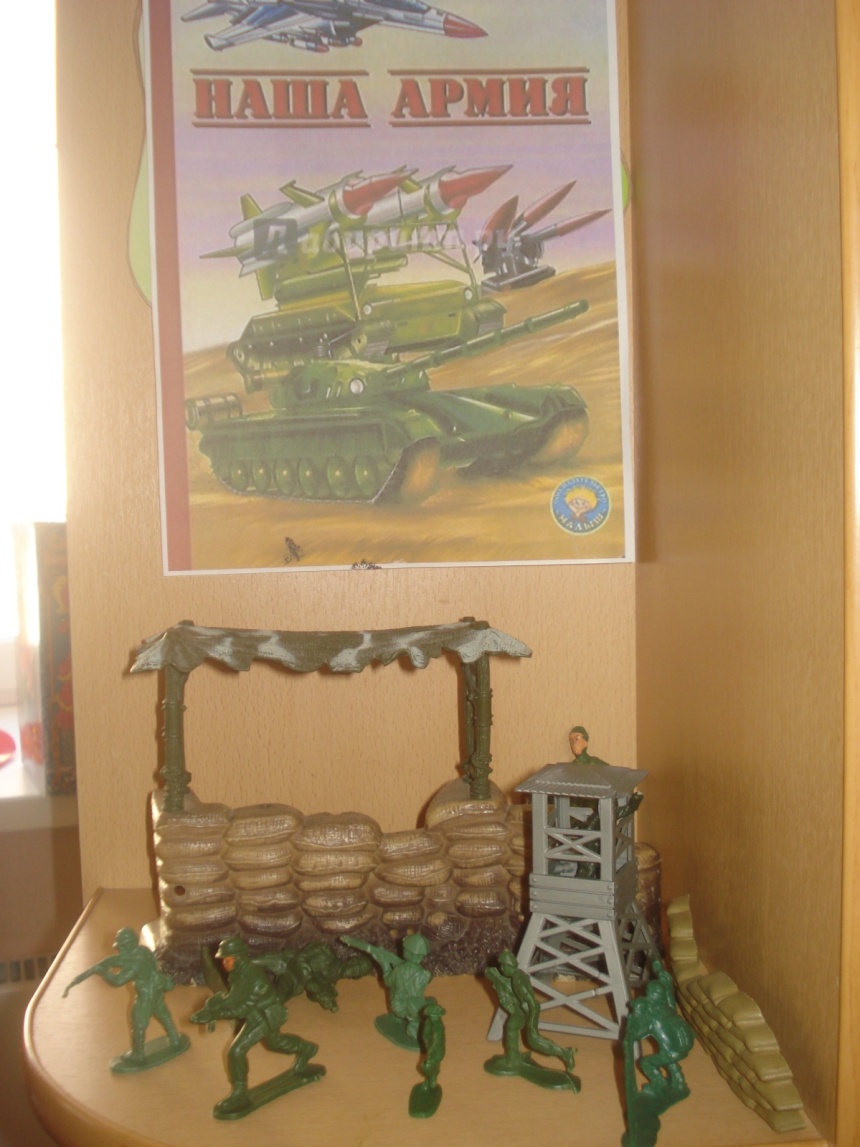 Наше творчество:
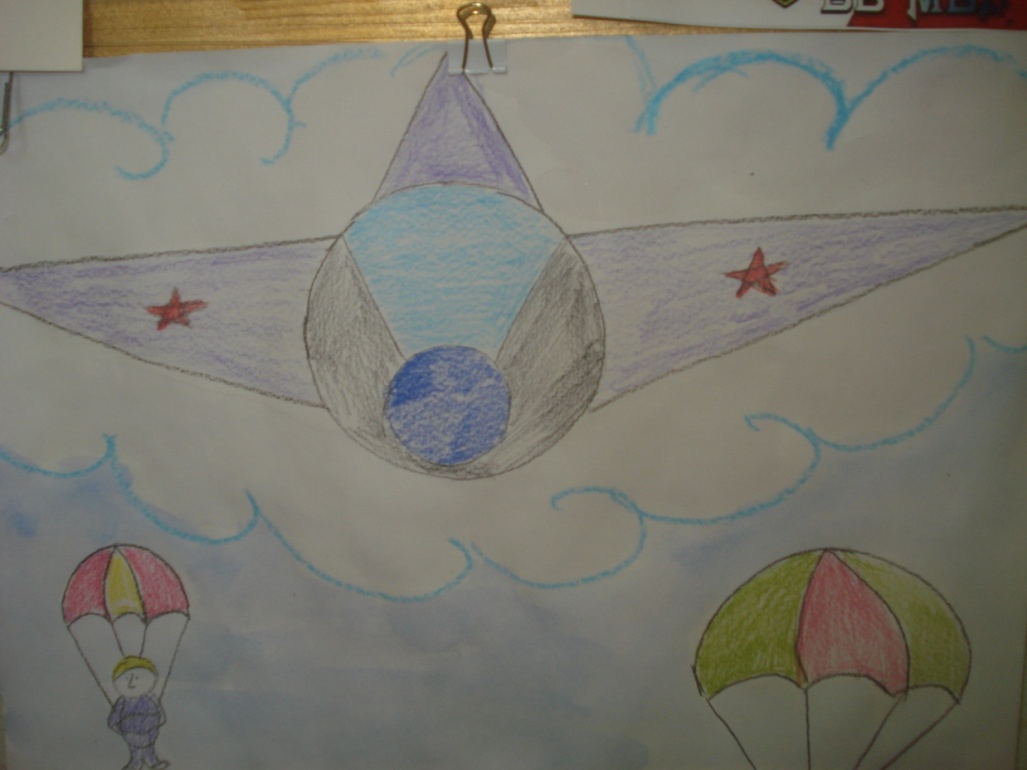 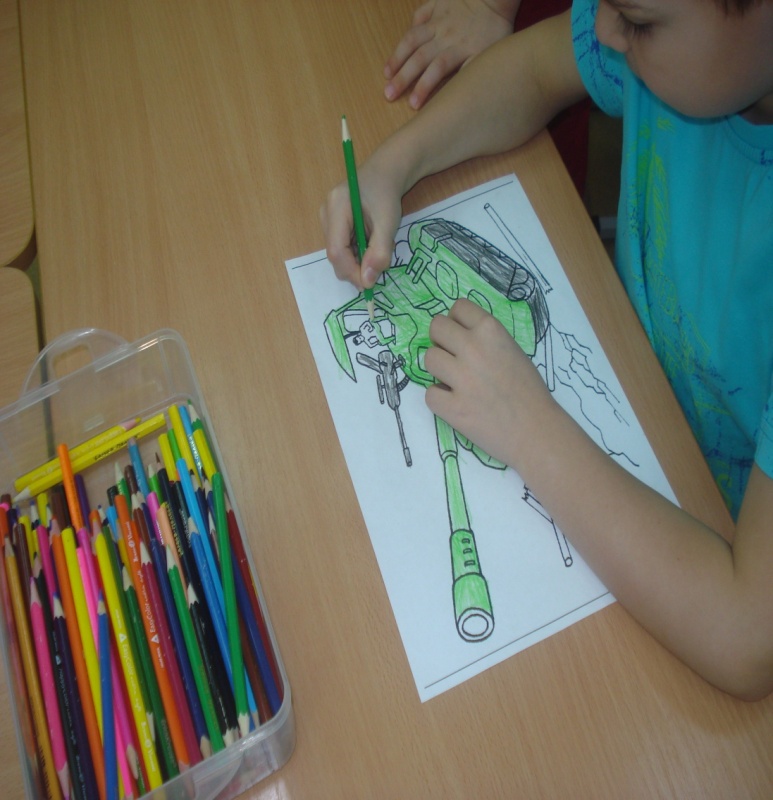 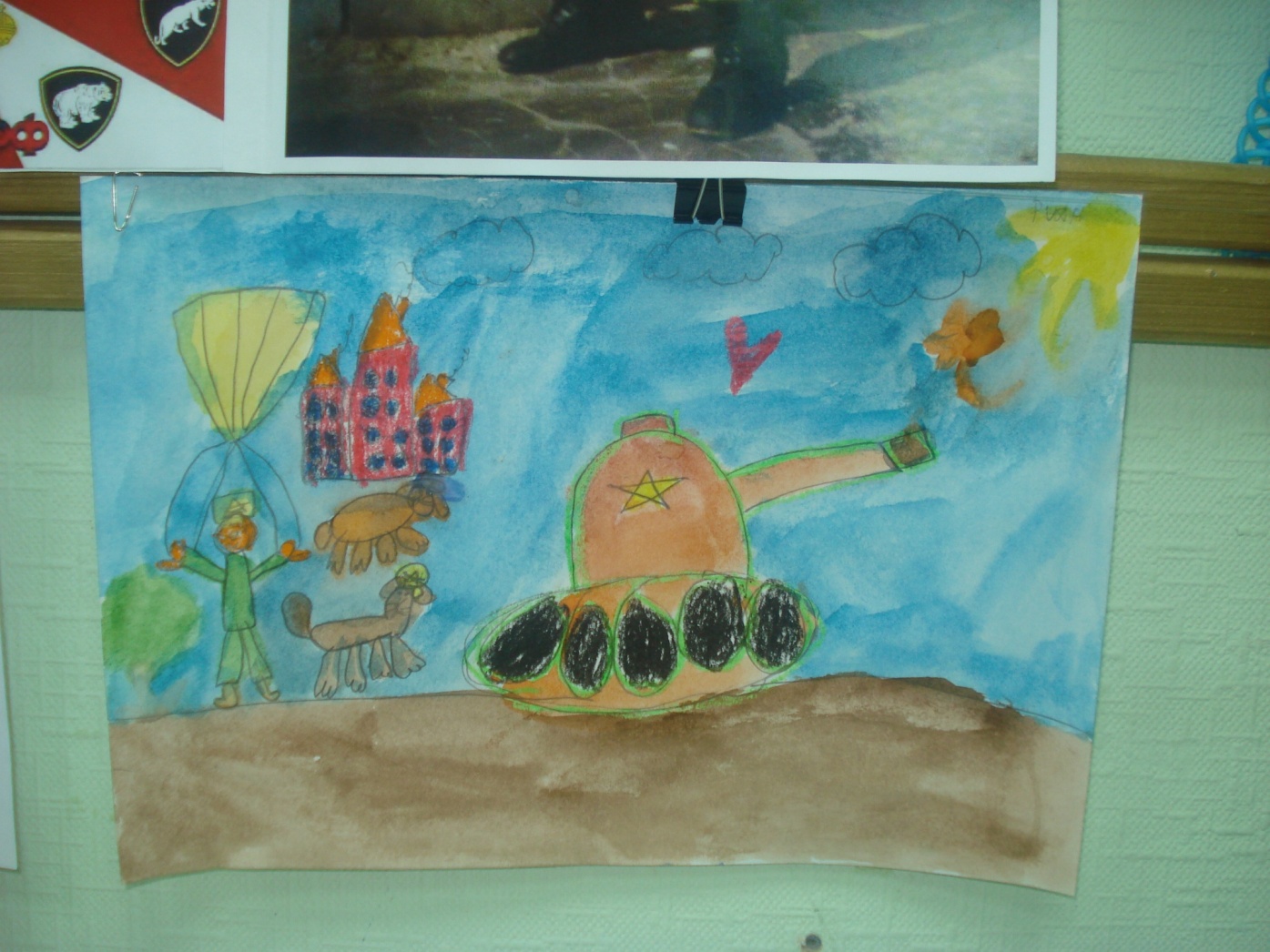 Наше творчество
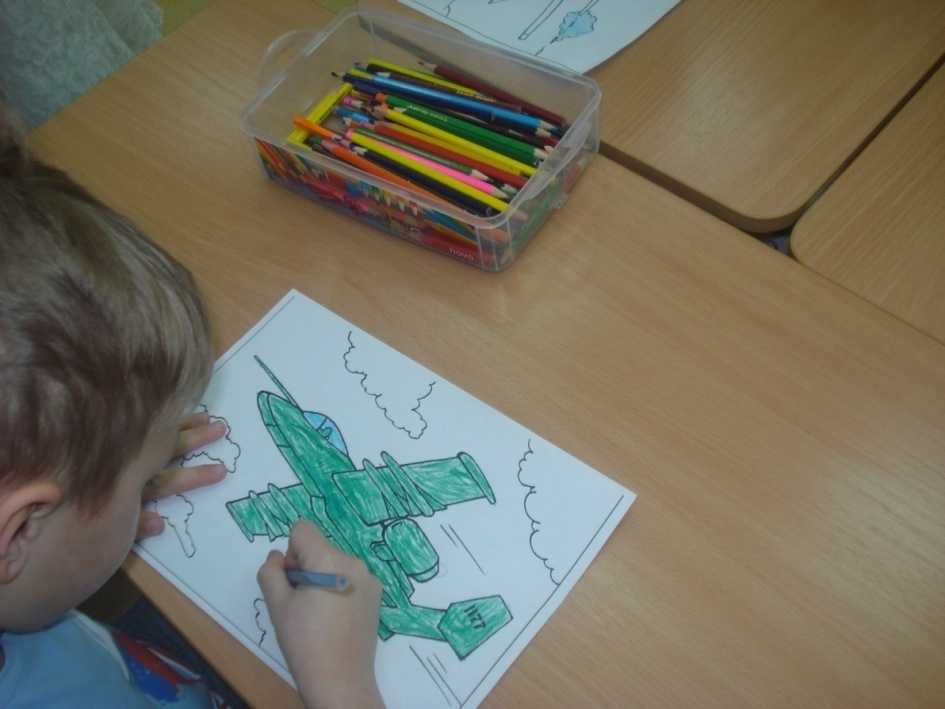 Экскурсия на аэродром
Рассматривание иллюстраций на военную тематику.
Спортивные игры - соревнования.
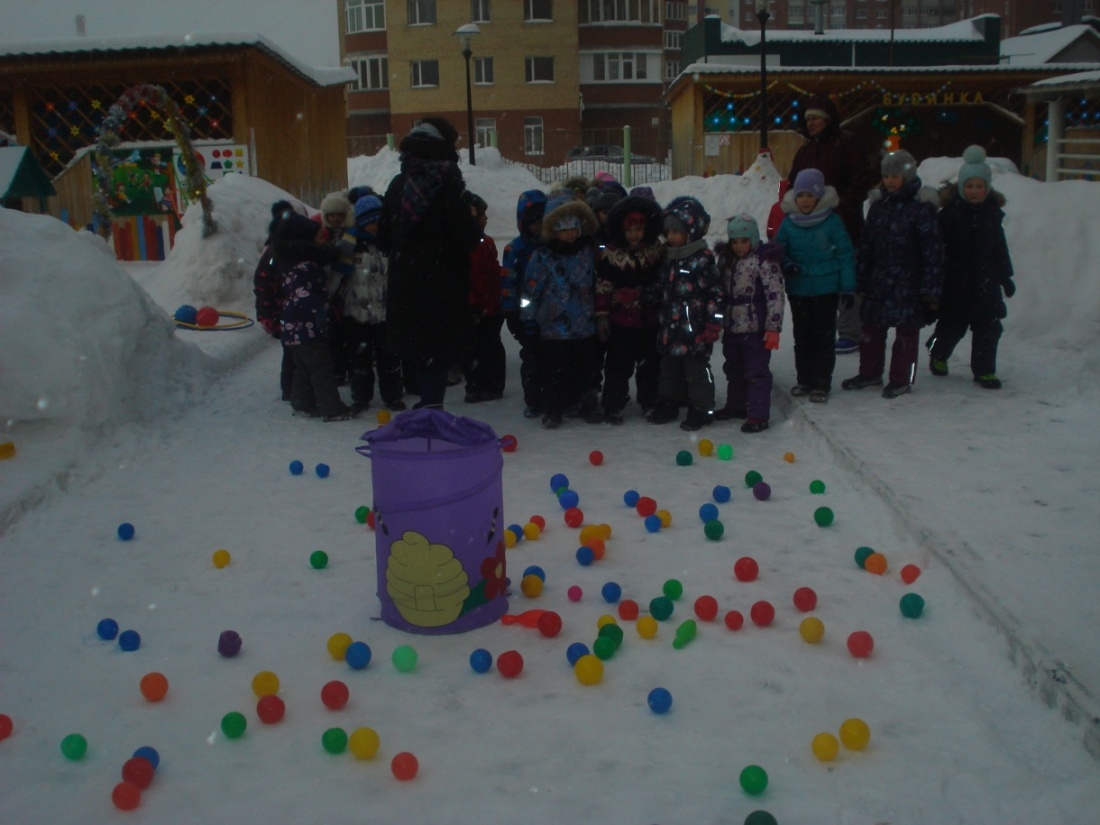 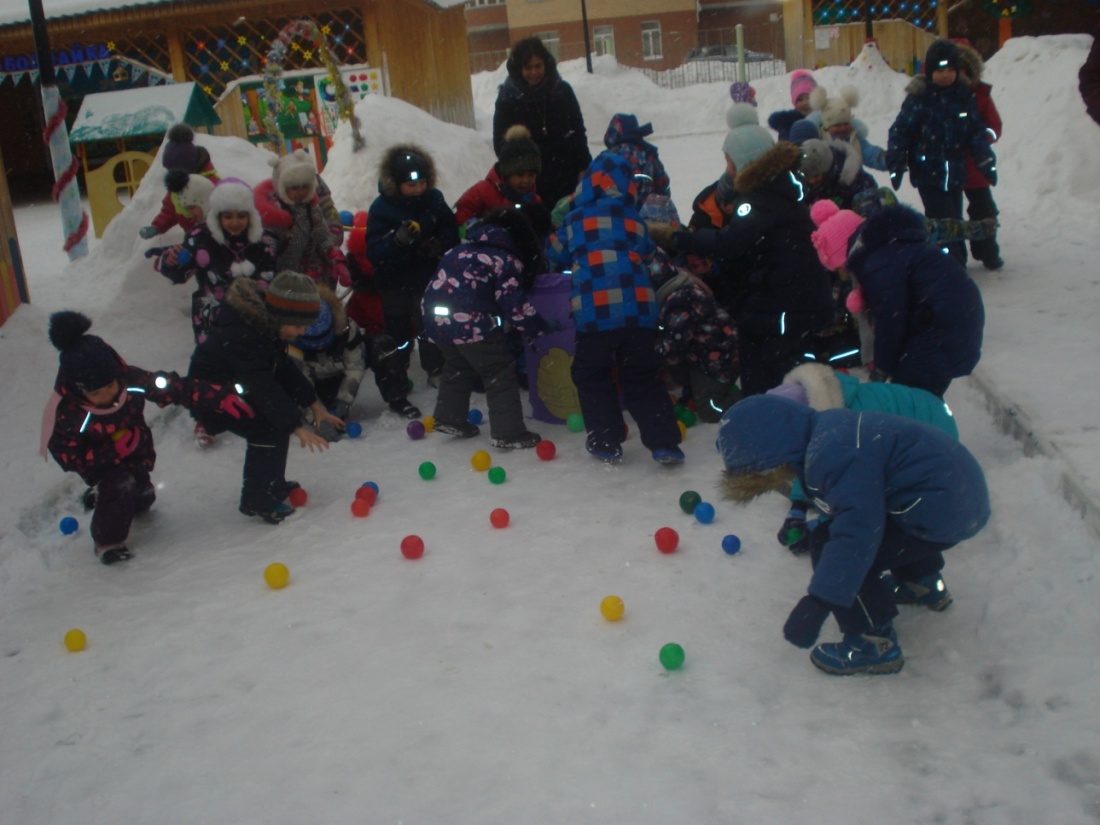 Подарок для папы
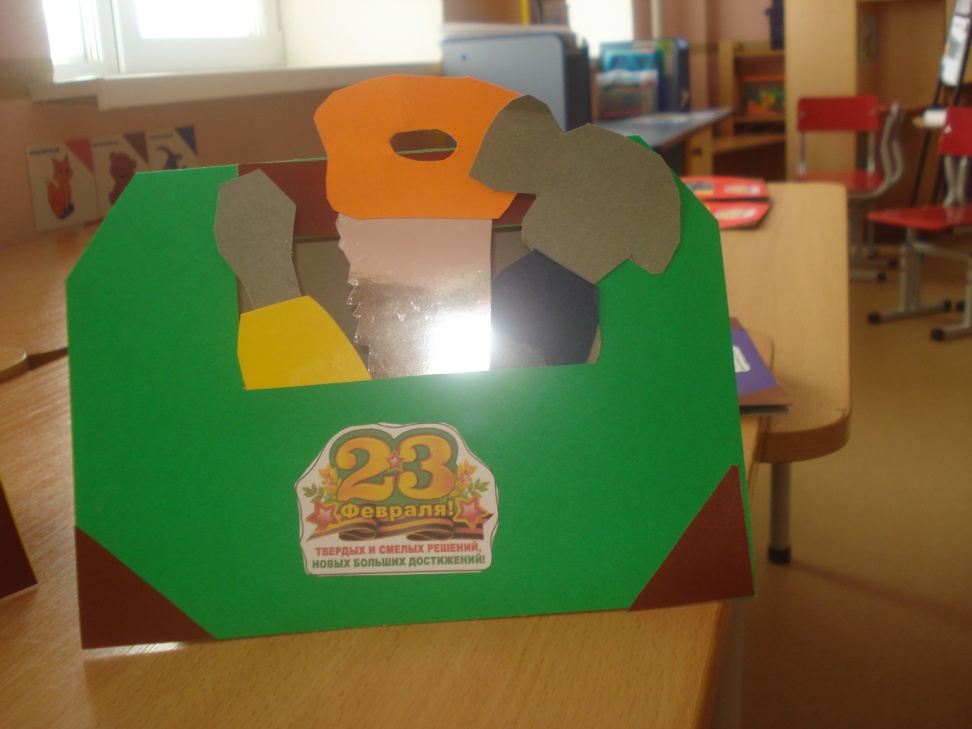 Мой папа в армии служил
Мой папа в армии служил , за отличную службу орден получил!
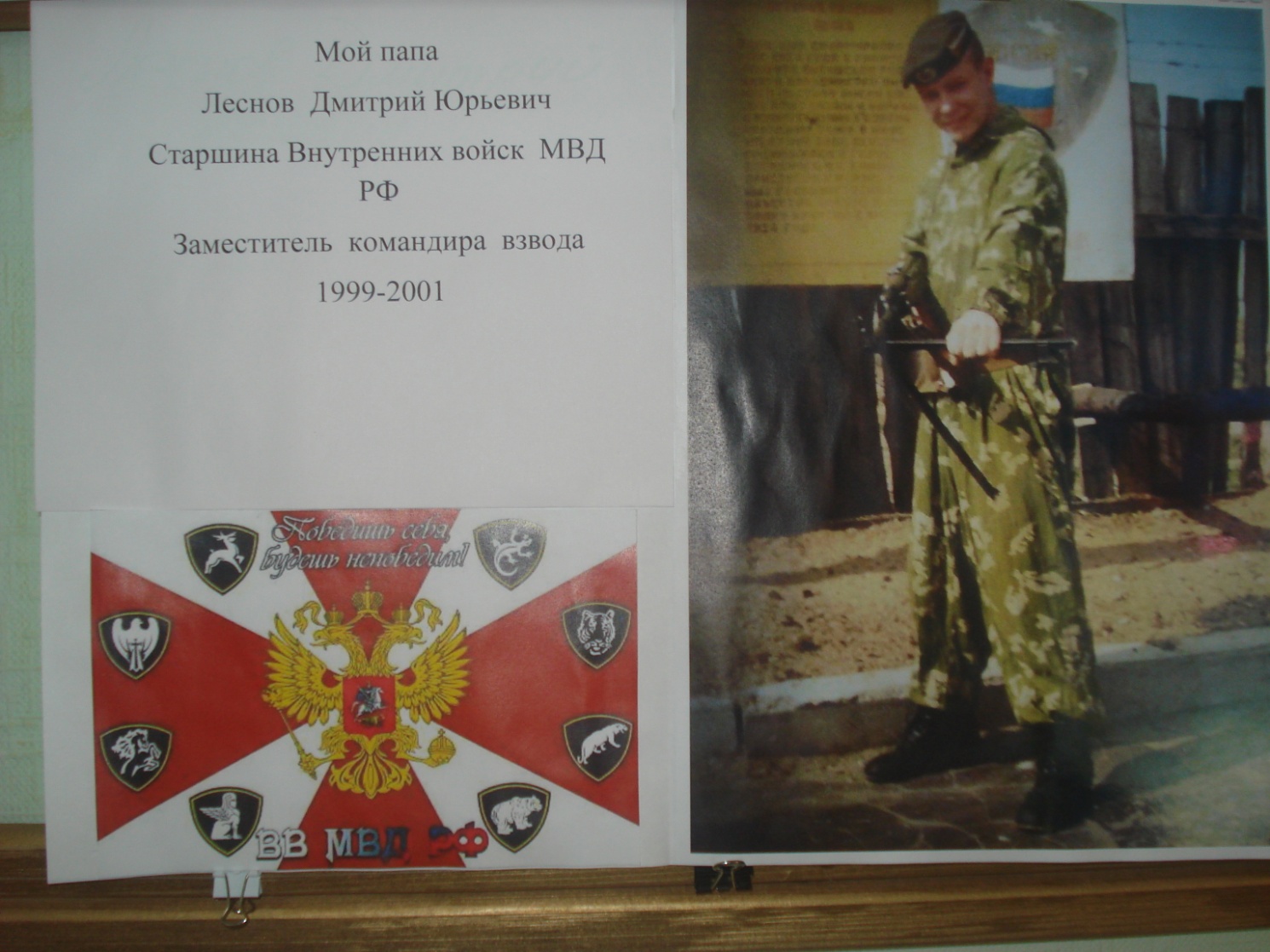 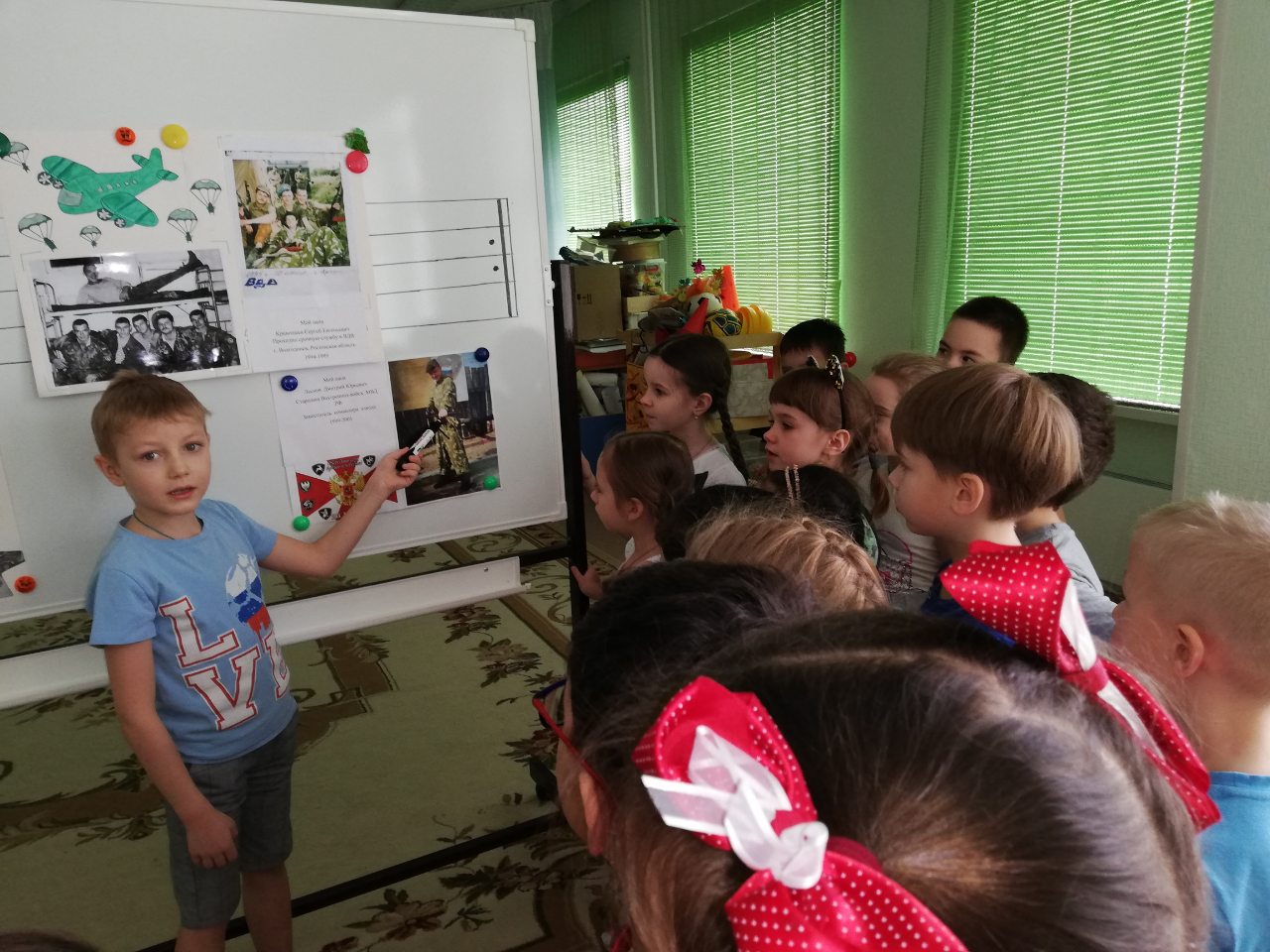 Мой Папа!
Очень папой я горжусь!
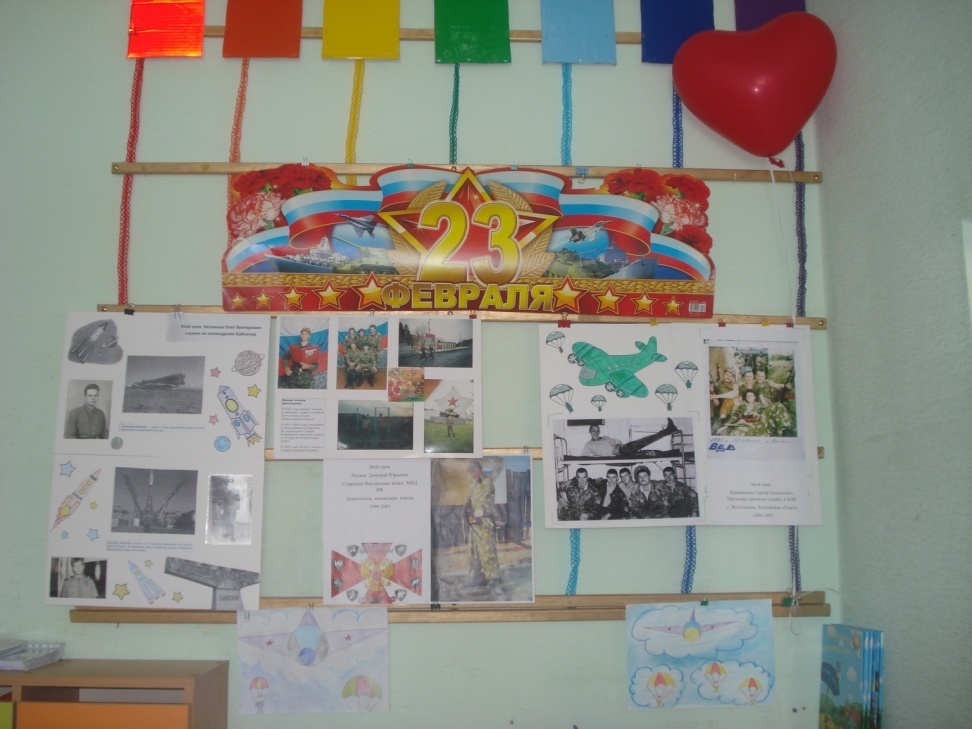 Мой папуля дорогой,Мы гордимся все тобой,И скажу всем по секрету: 
«Лучше папы нет на свете!»